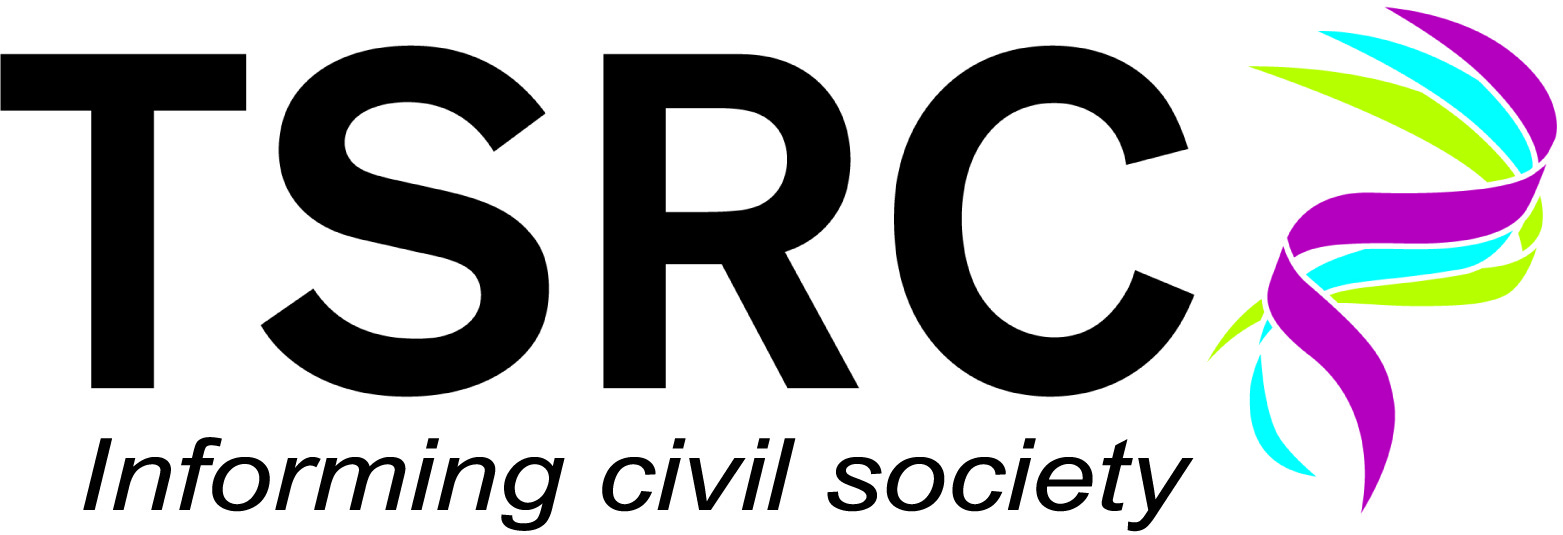 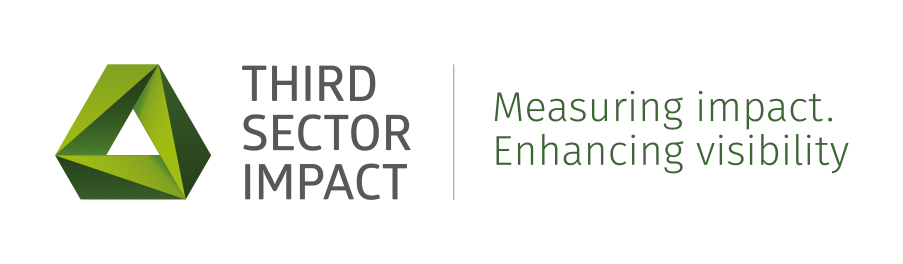 When voluntary work makes you sick
Dr. Daiga Kamerāde, Dr. Matthew R Bennett
Qualitative studies 
Volunteering and wellbeing studies
Latent deprivation model (Jahoda,1982)
Agency theory (Fryer, 1986)
[Speaker Notes: European Quality of Life Survey 2011/2012:
High quality, recent
Includes a measurement of frequency of volunteering
A wide range of robust subjective well-being and mental health measurements
Sample: 2,449 unemployed individuals from 29 countries in Europe
Methods: multi-level modelling]
Welfare generosity and volunteering and mental health
[Speaker Notes: People who volunteer more regularly are more likely to have better mental health in countries with higher unemployment benefits, compared to unemployed people who do the same level of volunteering in countries with a lower level  of unemployment benefits

Causality: Reverse: in countries with higher benefit replacement rate people with better mental health volunteer more frequently than people with lower mental health (makes sense)
BUT Why would people in the countries with lower benefit replacement rates volunteer more frequently than people with better mental health?]
Volunteering while unemployed, unemployment benefit generosity and mental health
Civil labour in a multi-activity society?
[Speaker Notes: Beck proposed a solution an European multi-activity society- a society that rewards work other than paid work. Rewards with civil money-, including money from the benefits.
Could Beck’s solution work? We decided to test it. Although voluntary work currently is not paid by benefits, the closest approximation is the generosity of unemployment benefits that signal state’s (societal) approval of (temporary) exist from the labour market. (alternative- the importance of paid work but values/behaviour do no often much), we think that unemployment benefit generosity is a much better measure.]
Paper available in USIR
Kamerāde D  and Bennett, MR 2017, 'Rewarding work : cross-national differences in benefits, volunteering during unemployment, well-being and mental health' , Work, Employment and Society . Online First.

http://usir.salford.ac.uk/40992/